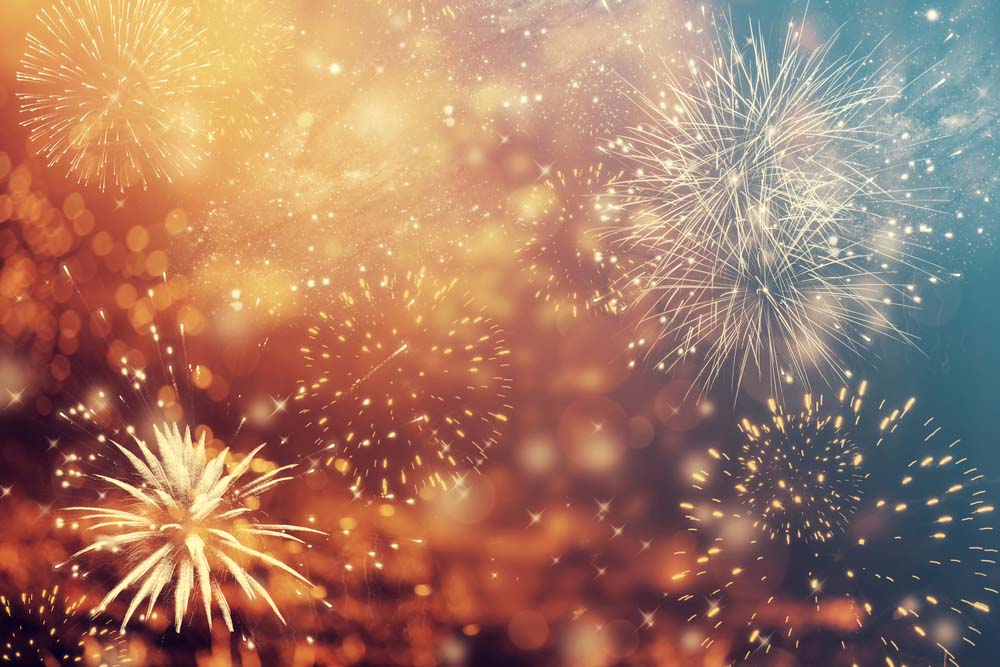 CHÀO MỪNG CÁC EM
ĐẾN VỚI GIỜ HỌC ĐỊA LÍ
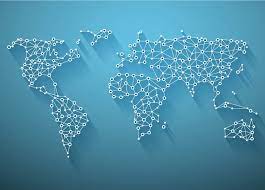 Bài 27. DÂN SỐ VÀ SỰ PHÂN BỐ DÂN CƯ TRÊN THẾ GIỚI (Tiết 1)
1. Dân số trên thế gới
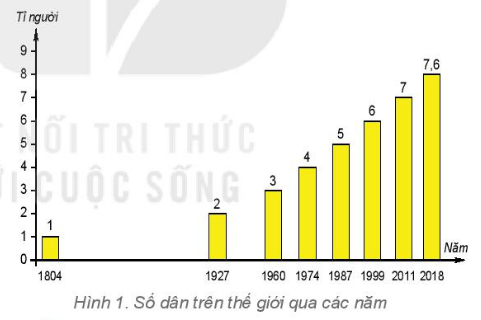 ?Quan sát hình 1 và cho biết:
Trục ngang và trục dọc của biểu đồ thể hiện các đối tượng nào?
Biểu đồ thể hiện nội dung gì?
Số dân trên thế giới qua các năm
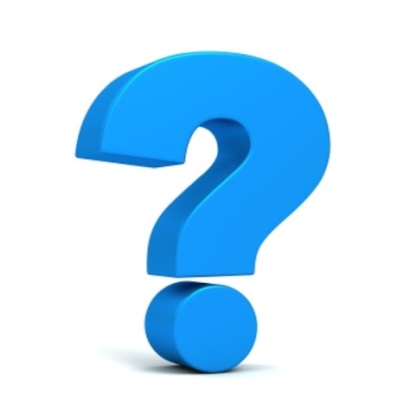 Dựa vào hình 1 sgk trang 194, tính thời gian dân số tăng thêm 1 tỉ người và ghi vào bảng theo mẫu sau:
12
7
14
13
123
33
12
Em có nhận xét gì về tốc độ tăng dân số 
thế giới?
Dân số thế giới ngày càng tăng, thời gian dân số tăng thêm 1 tỉ người ngày càng ngắn lại
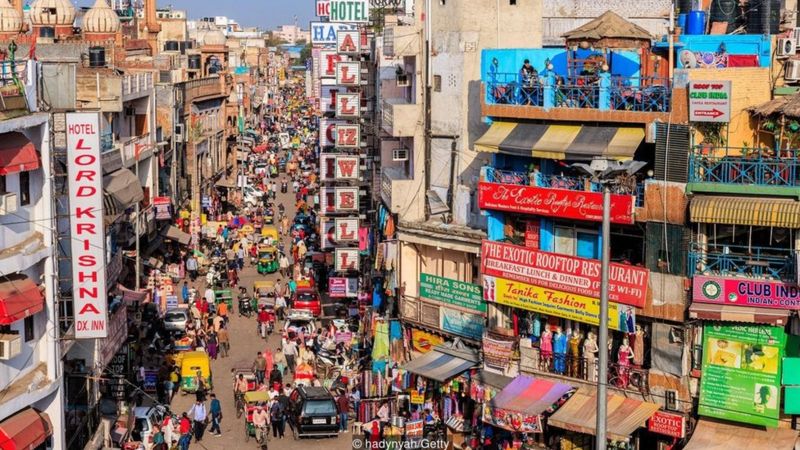 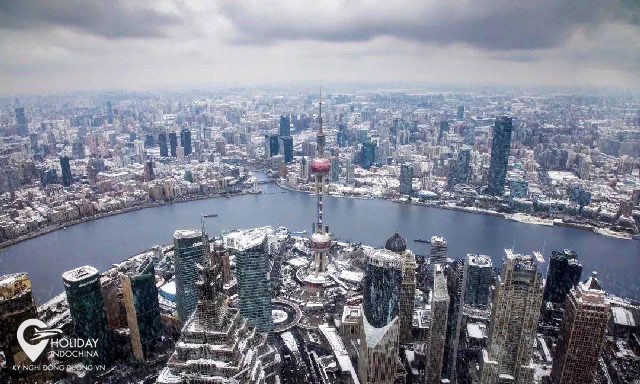 Dựa vào nội dung kênh chữ sgk cho biết:

Số dân thế giới năm 2018 là bao nhiêu?
Kể tên 2 quốc gia đông dân nhất thế giới?
Thành phố Thượng Hải – Trung Quốc
Thành phố Niu-đê-li – Ấn Độ
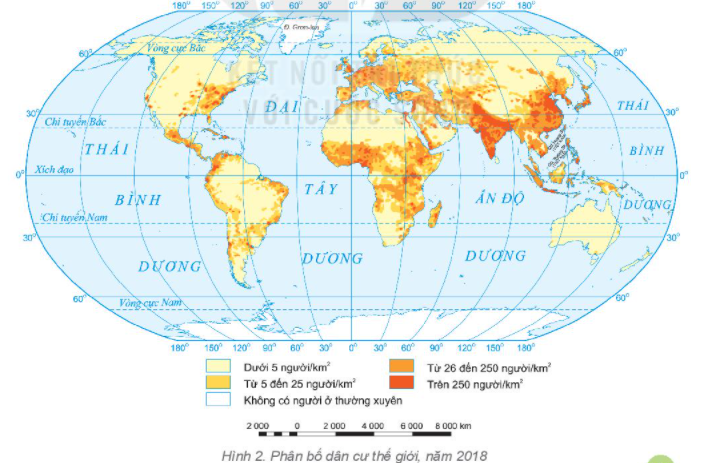 2. Phân bố dân cư thế giới
Nêu cách tính mật độ dân số?
Mật độ dân số = số dân : diện tích
(đơn vị: người/km2)
Trong bảng chú giải, kí hiệu 
bản đồ cho biết điều gì?
Quan sát hình 2 cho biết:
Bản đồ thể hiện nội dung gì?
Để xác định sự phân bố dân cư người ta sử dụng tiêu chí nào?
Cho biết mật độ phân bố dân cư
Tiêu chí mât độ dân số
Sự phân bố dân cư thế giới năm 2018
Dựa vào nội dung kênh chữ và hình 2 sgk trang 195, hoàn thành nội dung theo bảng sau:
Dựa vào nội dung kênh chữ và hình 2 sgk trang 195, hoàn thành nội dung theo bảng sau:
LUYỆN TẬP
Dựa vào hình 2 SGK trang 195, hãy lựa chọn đáp án đúng trong các câu sau:
Câu 4. Phần lớn diện tích nước Việt Nam có mật độ dân số
Câu 3. Phần lớn diện tích đất nước Ấn Độ có mật độ dân số
Câu 2. Phần lớn khu vực phía bắc châu Phi có mật độ dân số
Câu 1. Phần lớn diện tích châu Mỹ có mật độ dân số
B. từ 5 đến 25 người/km2
A. dưới 5 người/km2.
D. trên 250 người/km2.
C. từ 26 đến 250 người/km2.
VẬN DỤNG
Chọn một trong hai nhiệm vụ sau:
1. Cho biết sự gia tăng dân số thế giới quá nhanh sẽ dẫn tới những hậu quả gì về đời sống, sản xuất và môi trường?
2. Làm bài tập 3, 4 SBT trang 62.
(HS hoàn thành nhiệm vụ ở nhà)